CA
¡A pronunciar!
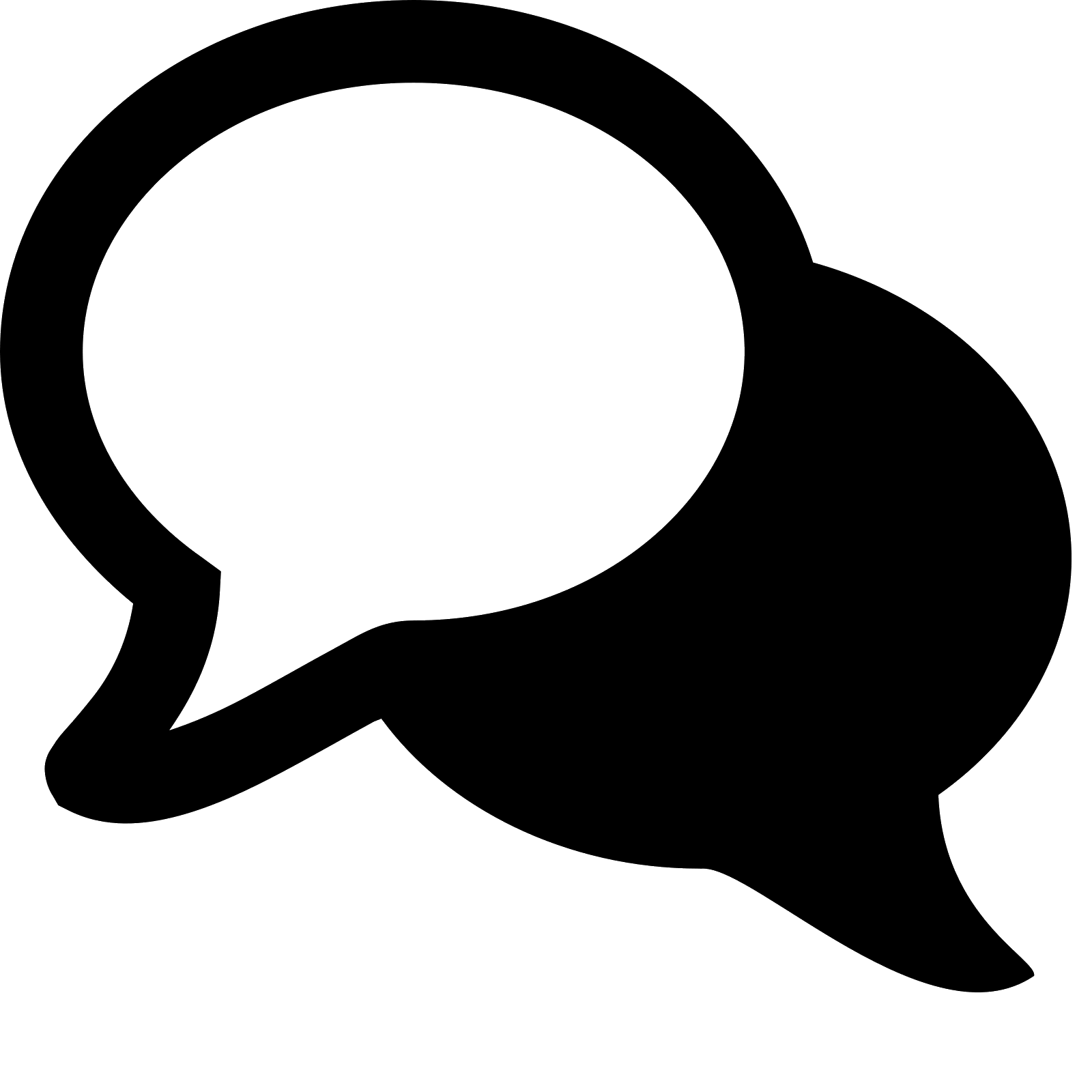 CA
cantar
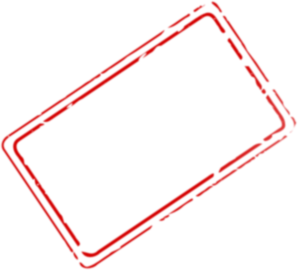 [street]
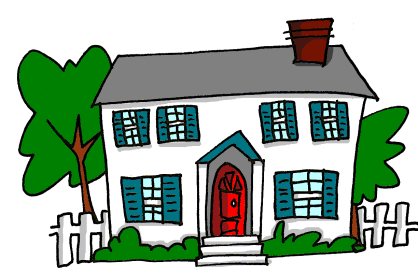 calle
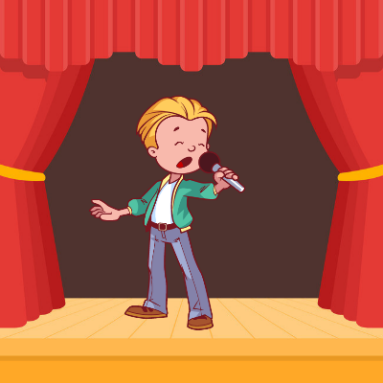 casa
Nick Avery
CA
¡A pronunciar!
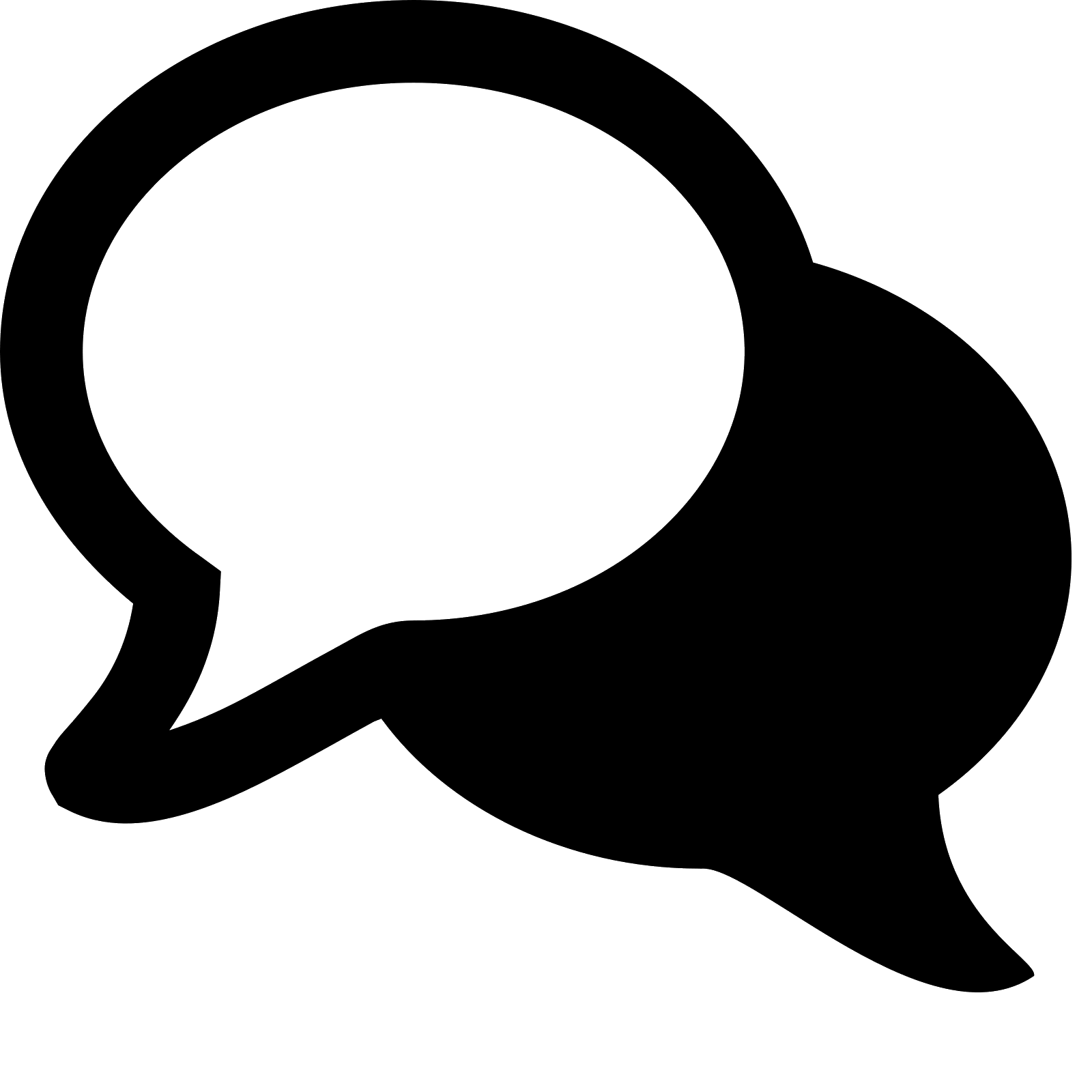 CA
calle
casa
cantar
Nick Avery
CO
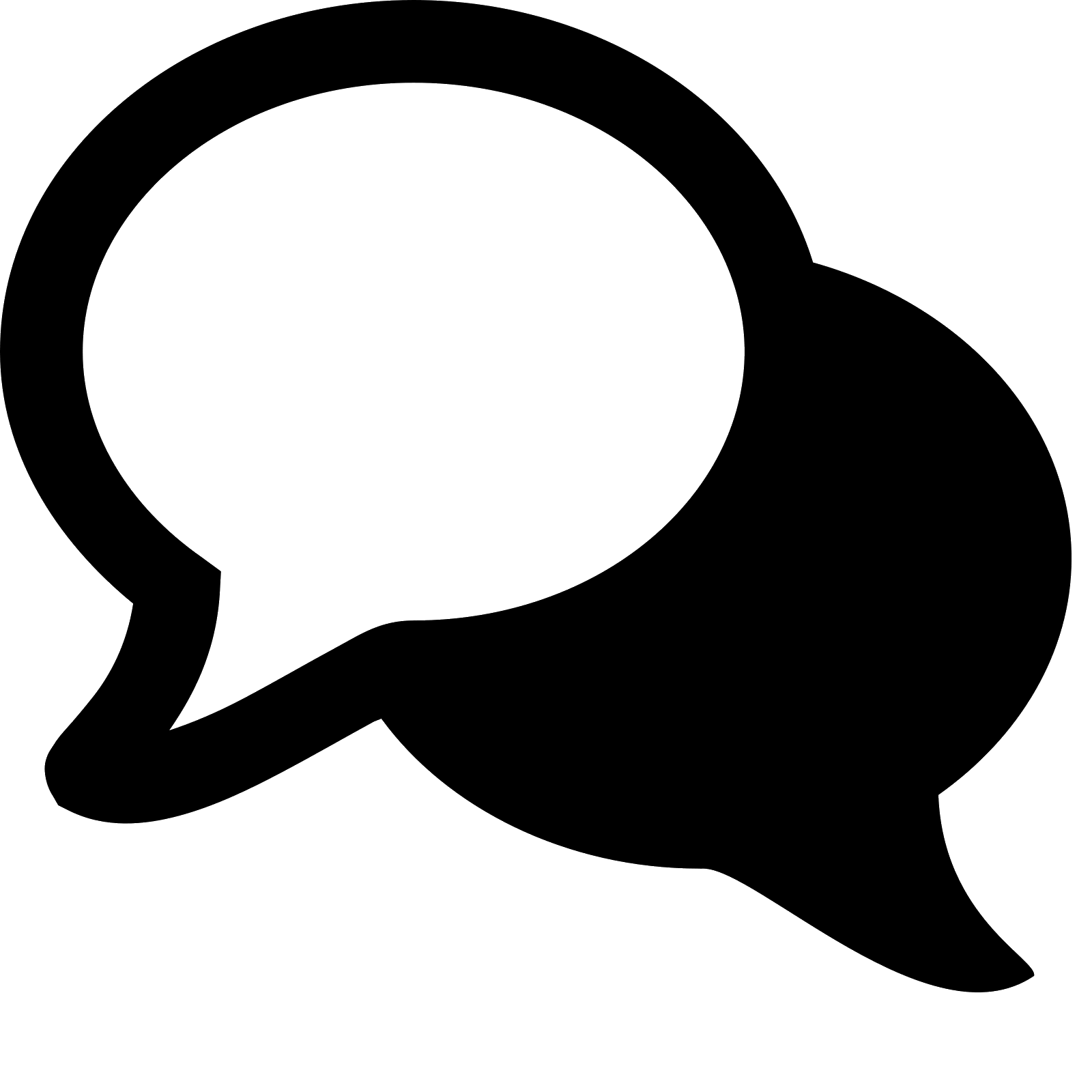 CO
coche
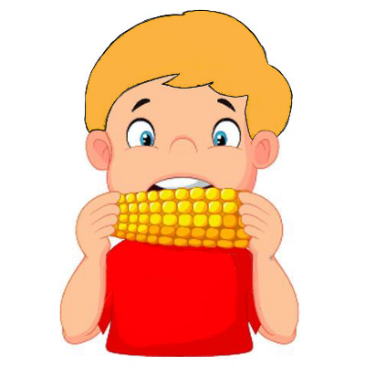 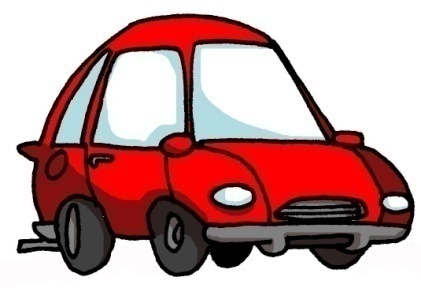 comer
con
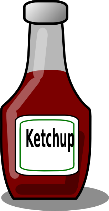 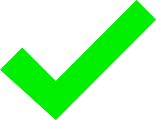 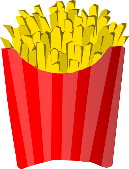 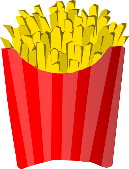 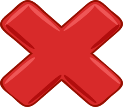 Nick Avery
CO
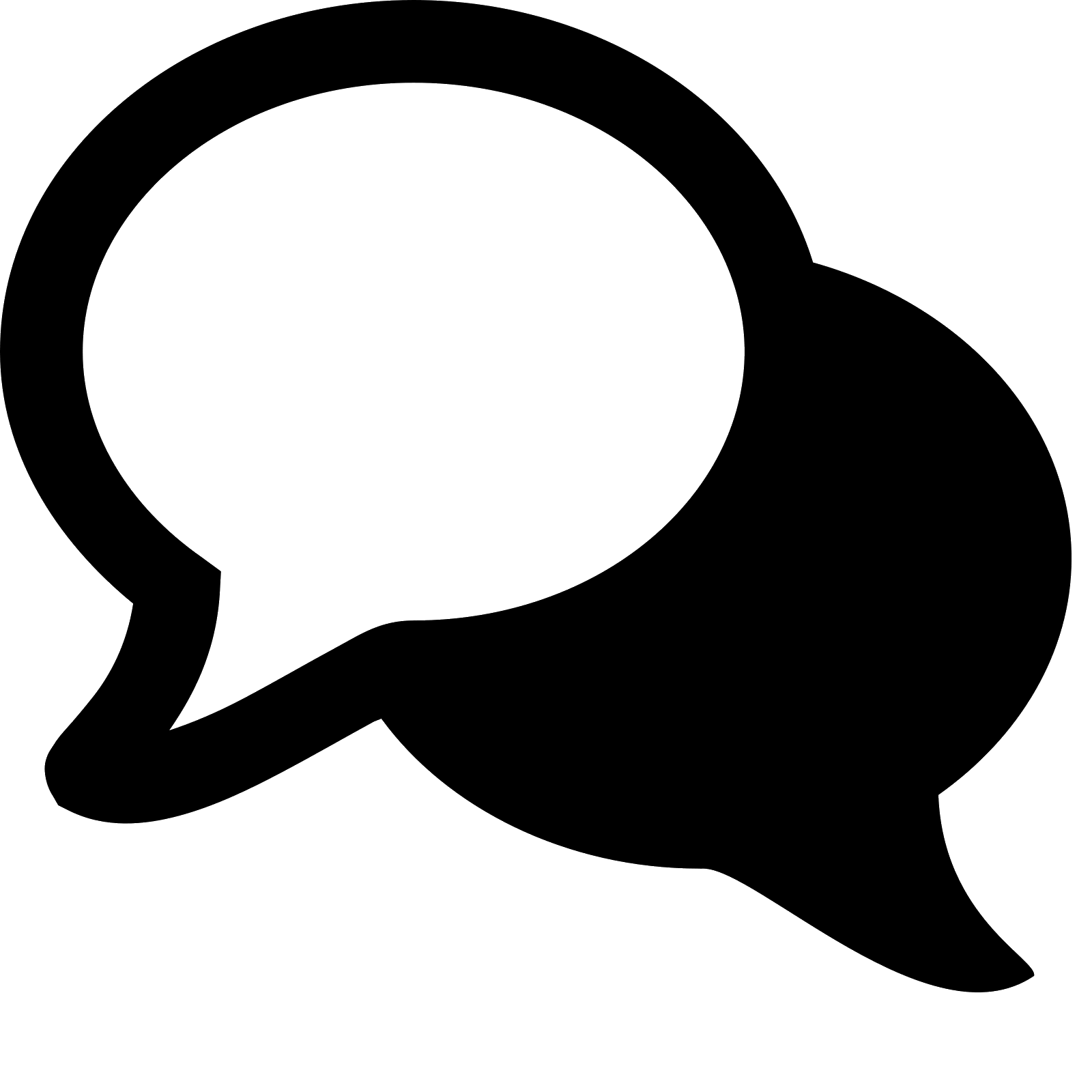 CO
coche
con
comer
Nick Avery
CU
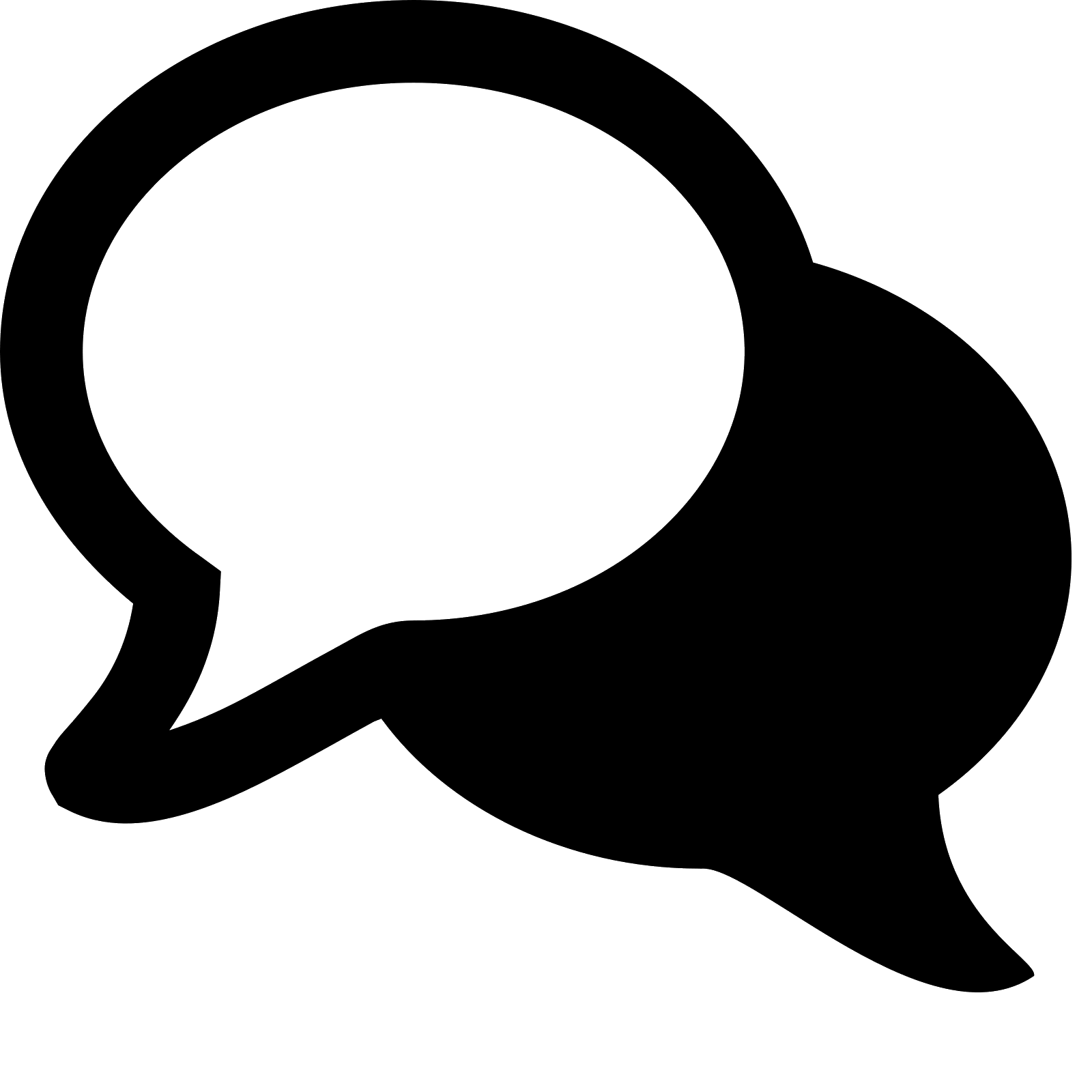 CU
cultura
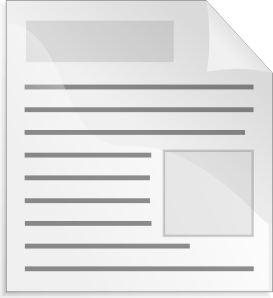 escuchar
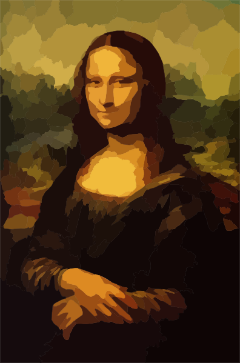 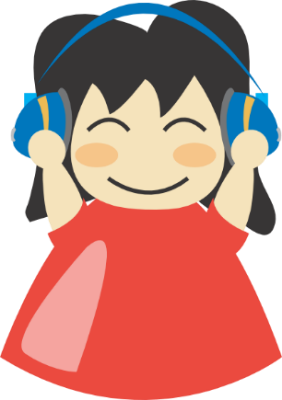 documento
Nick Avery
CU
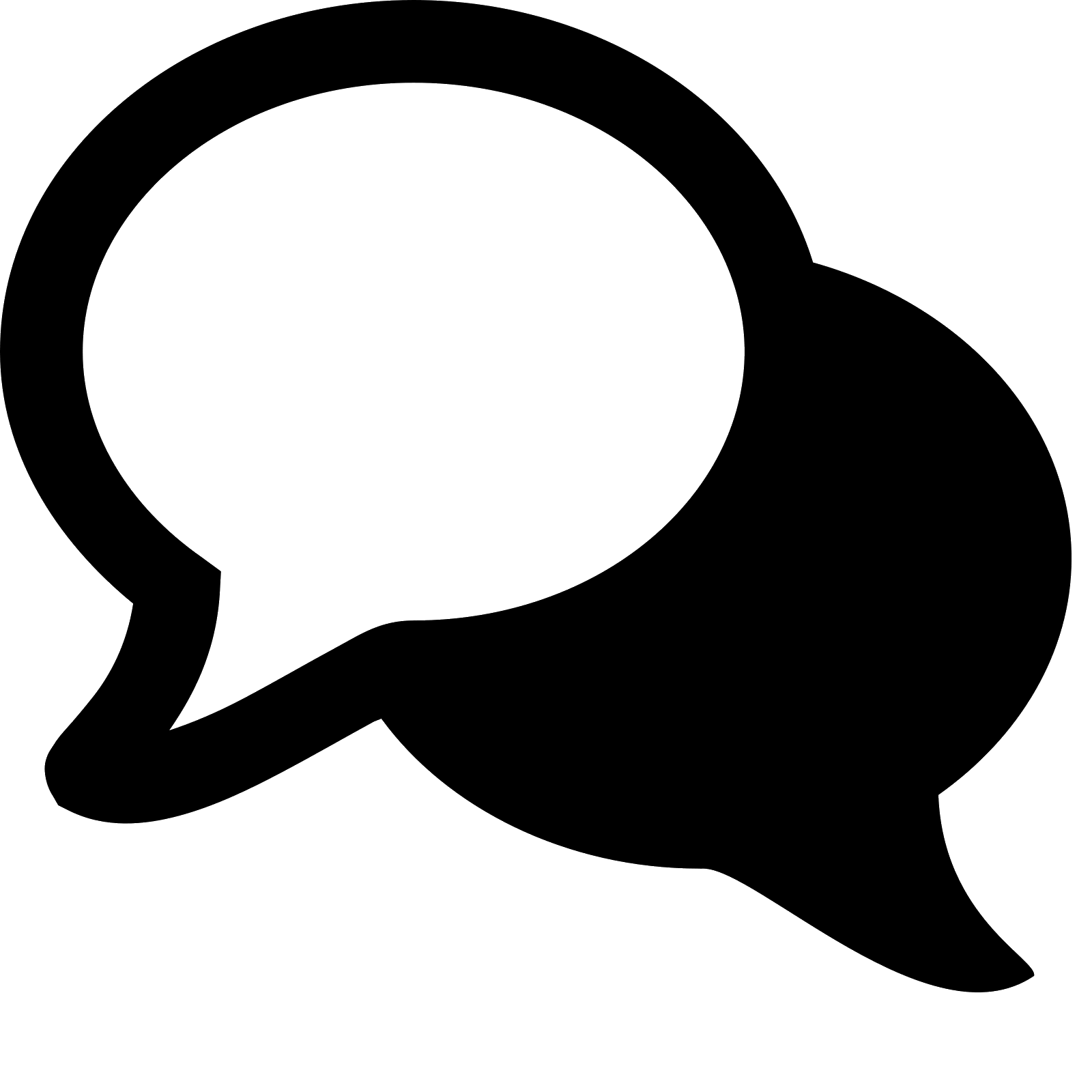 CU
escuchar
cultura
documento
Nick Avery
B)
comer
A)
casa
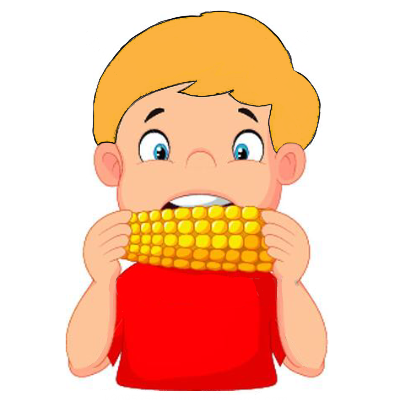 coche
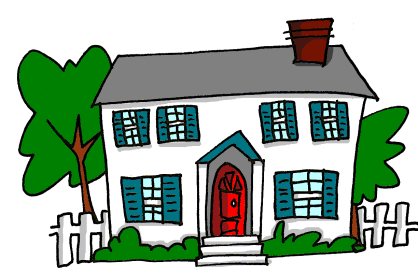 1
cultura
2
C)
cultura
D)
coche
casa
3
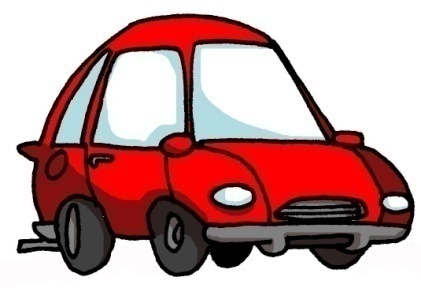 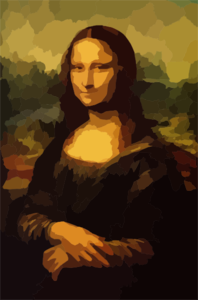 comer
4
cantar
5
E)
cantar
F)
calle
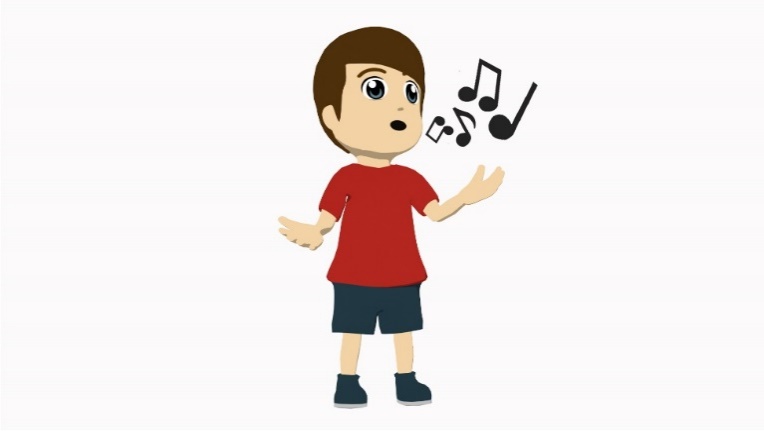 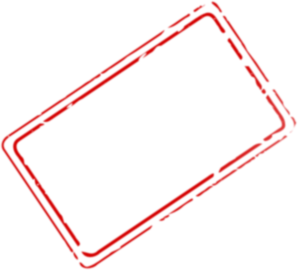 [street]
calle
6
Nick Avery
[Speaker Notes: Two-part phonics task: dictation / word-picture matching

First, the teacher reads words aloud and students write them, then check.  Then students say the word aloud that corresponds to the picture. (This could be done chorally as a group, with the teacher pointing to the pictures to elicit the correct word).]
calle
cultura
60
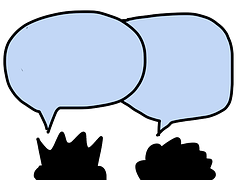 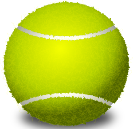 escuchar
cantar
Segundos
casa
coche
comer
con
0
EMPEZAR
documento
Nick Avery
[Speaker Notes: Pairwork ‘tennis’ – pupils say the words alternately out loud with a partner, building up speed, over 1 minute’s intensive practice.  They call in any order they like, pupils are not allowed to repeat the one they said in their last turn.Teacher can circulate to listen into their SSC knowledge.Click on EMPEZAR to start a one minute timer on the screen.]